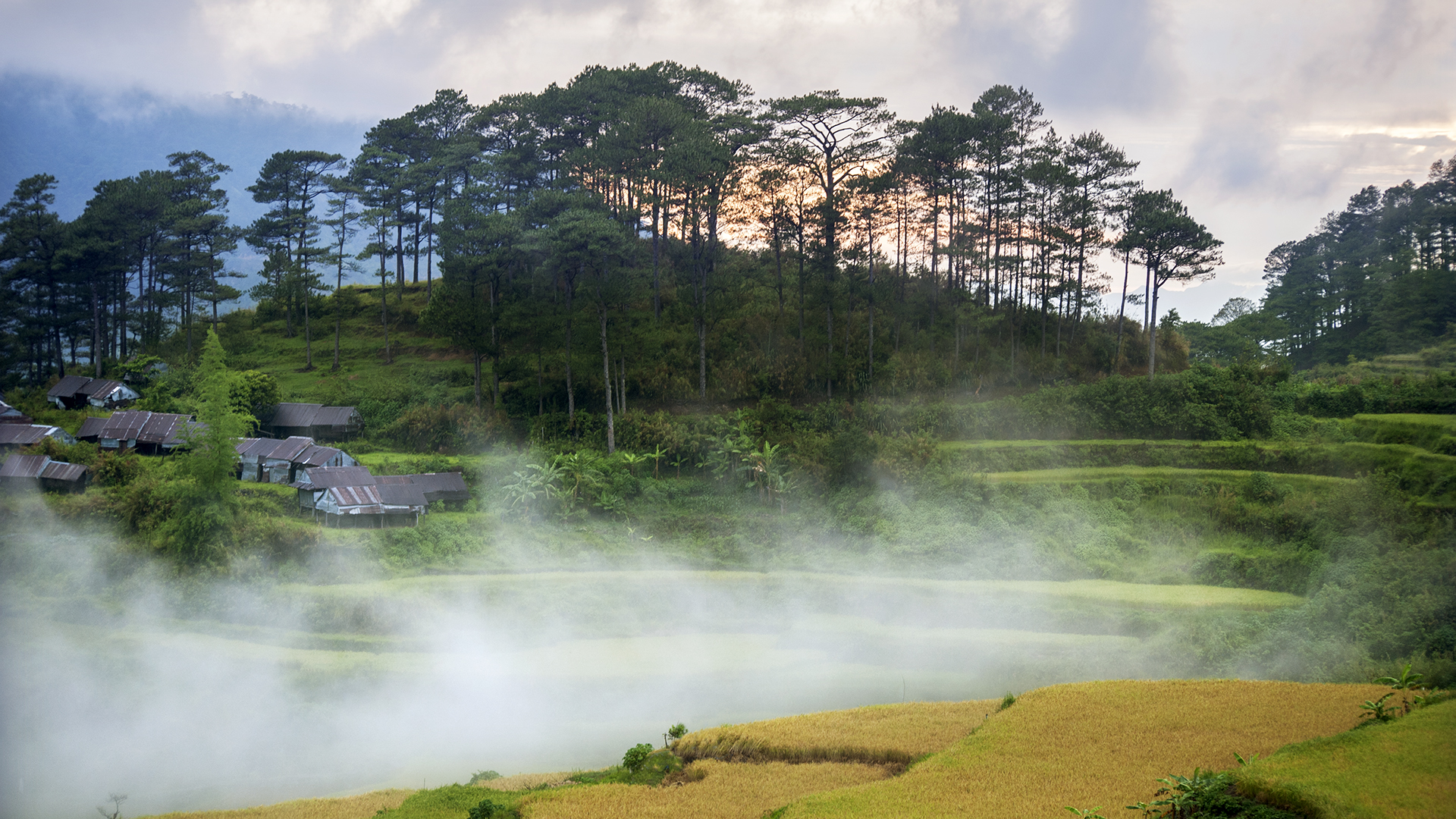 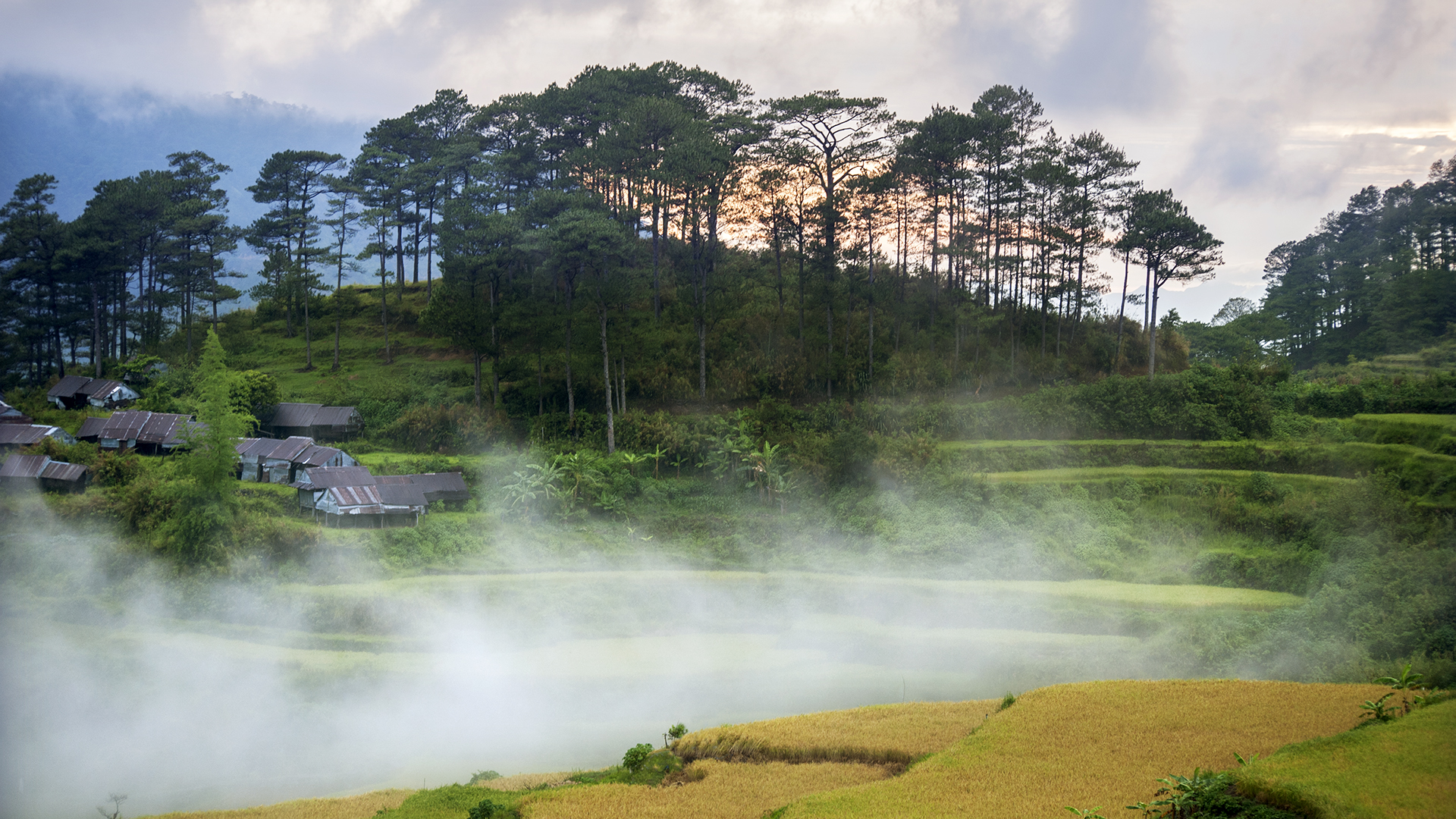 Global Environmental Perspectives
One World, One Body
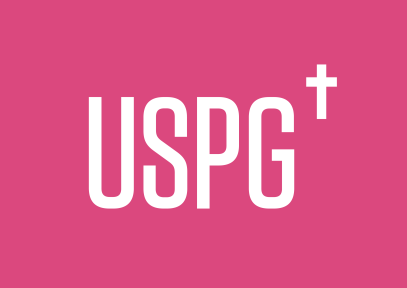 Rebecca Boardman
Programmes Coordinator – Advocacy and Mission
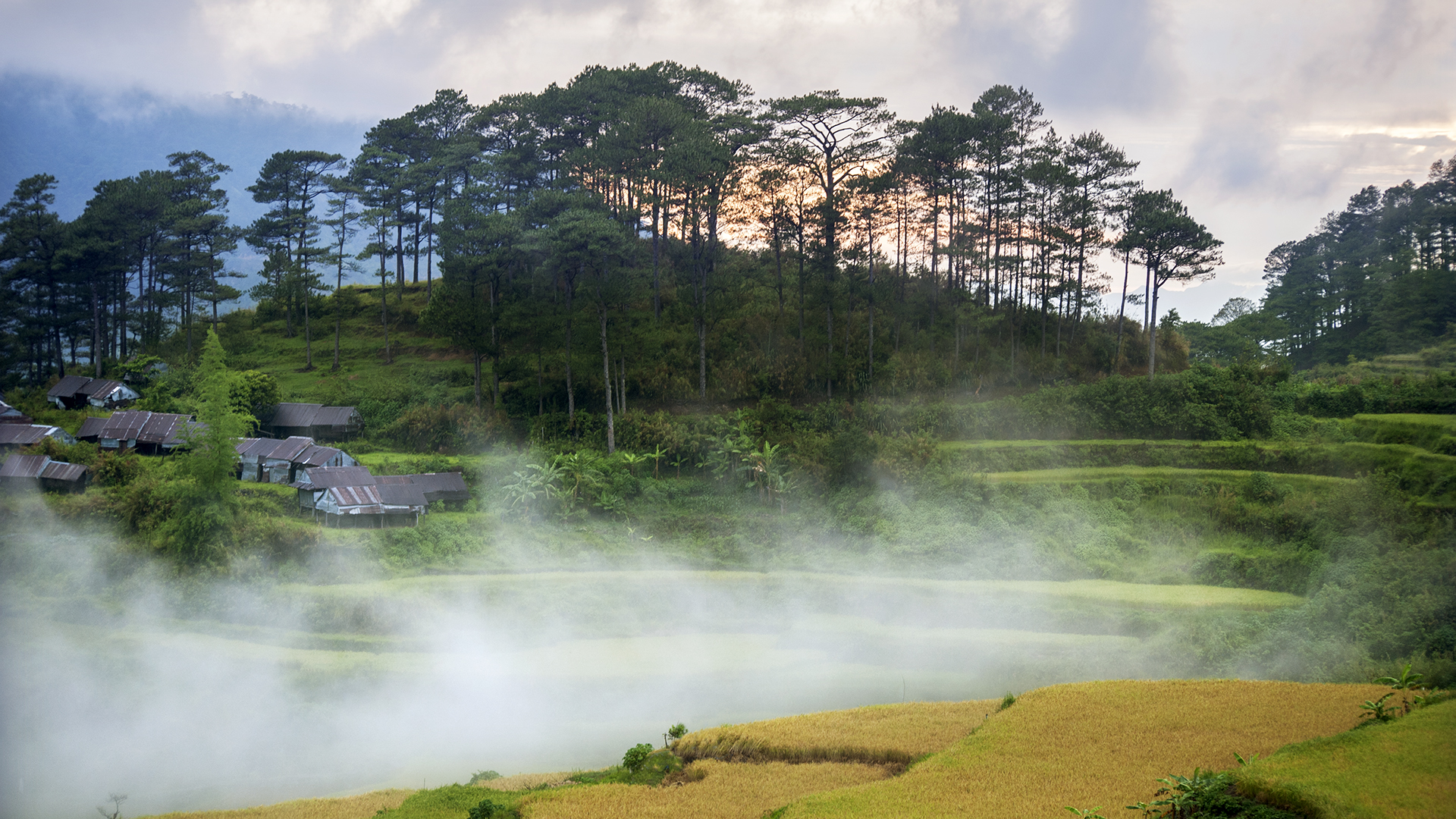 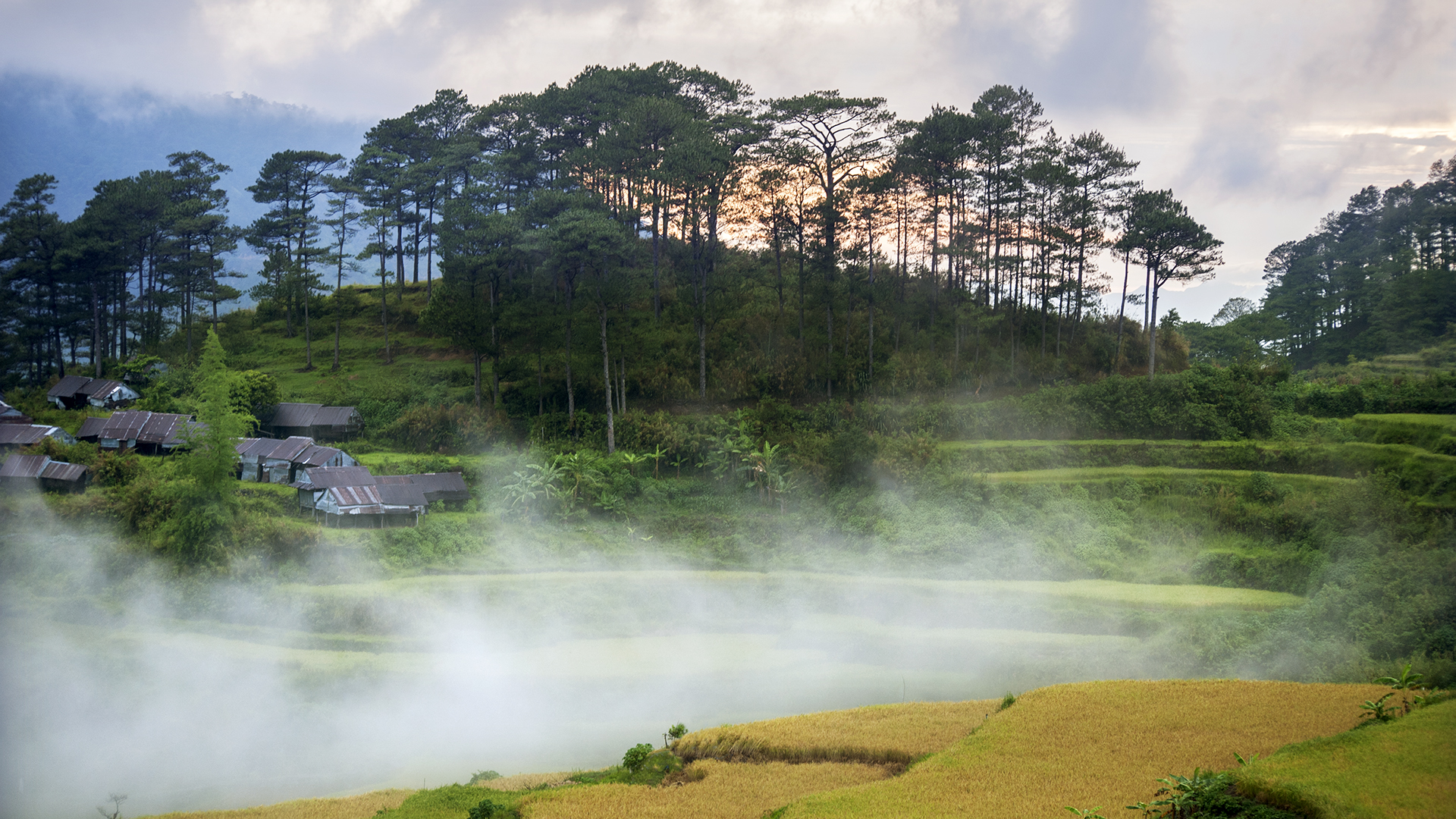 Leah Gordon/USPG
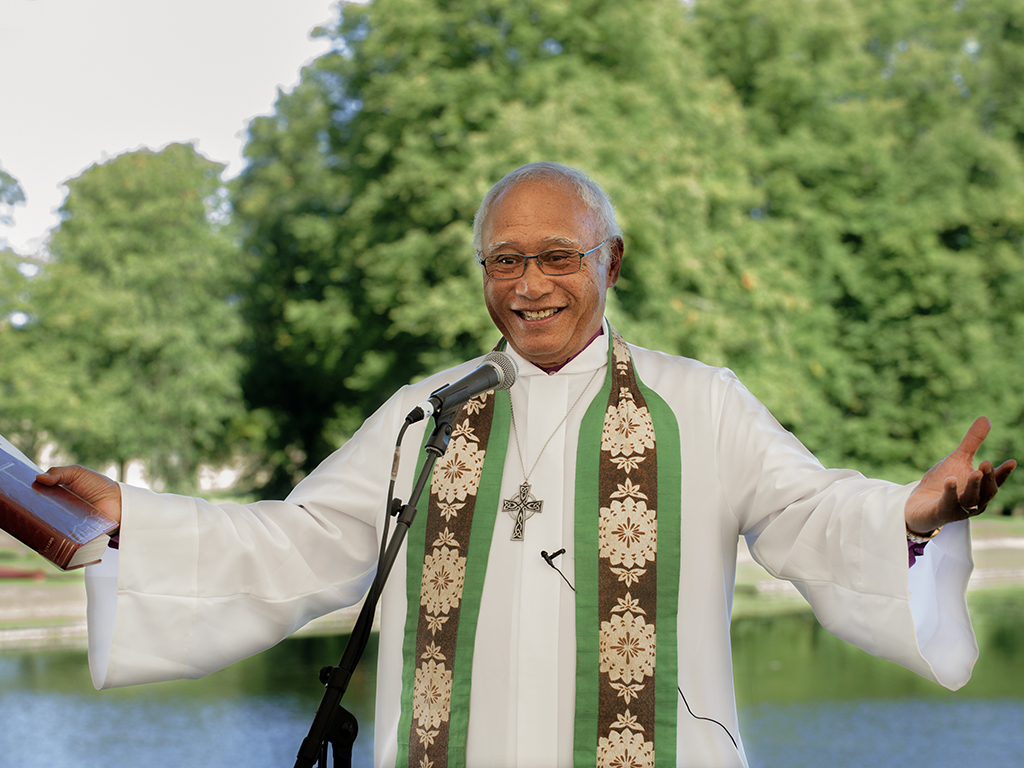 Leah Gordon/USPG
Leah Gordon/USPG
Rebecca Boardman/ E-CARE Foundation
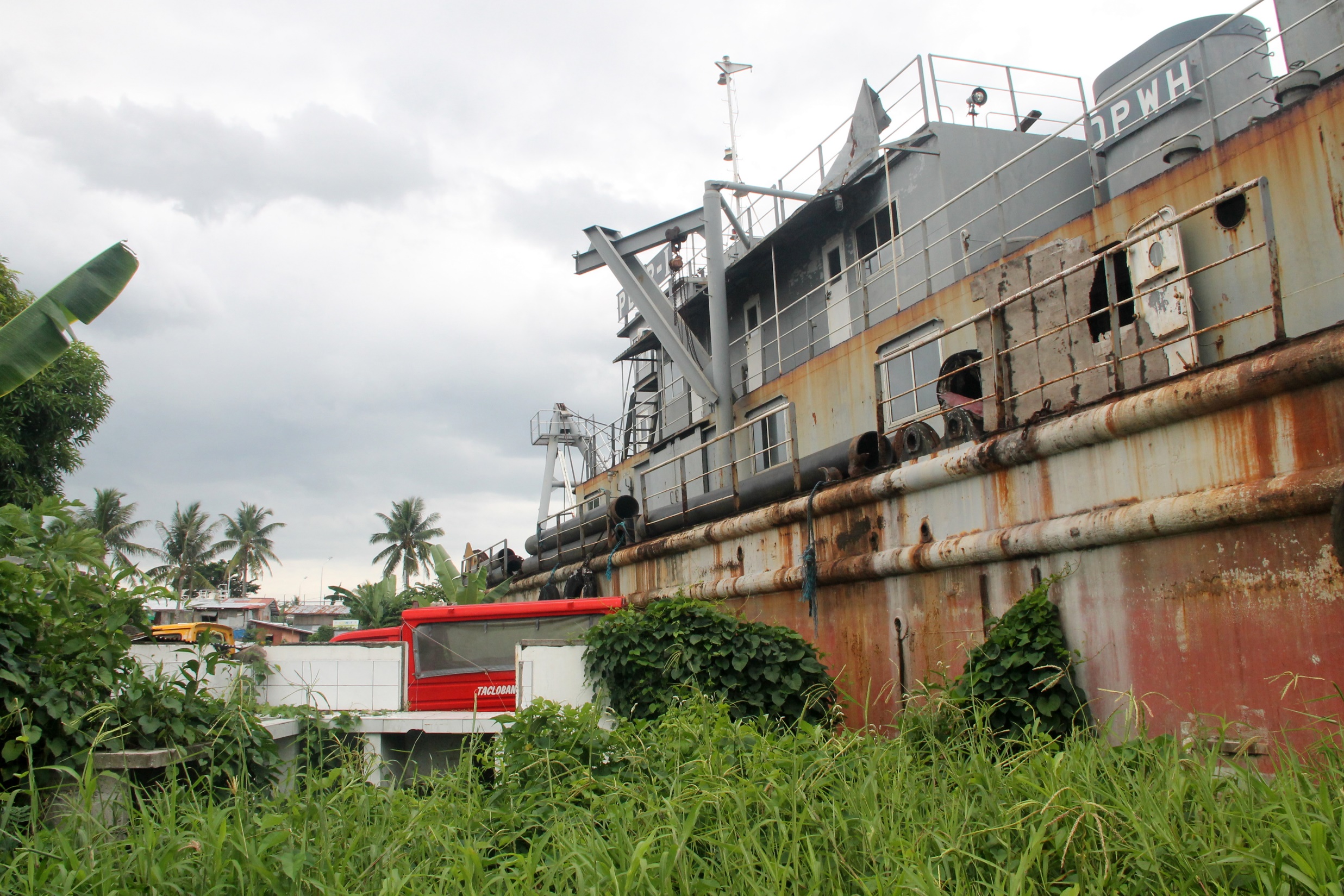 Rebecca Boardman/ E-CARE Foundation
Chris Dobson
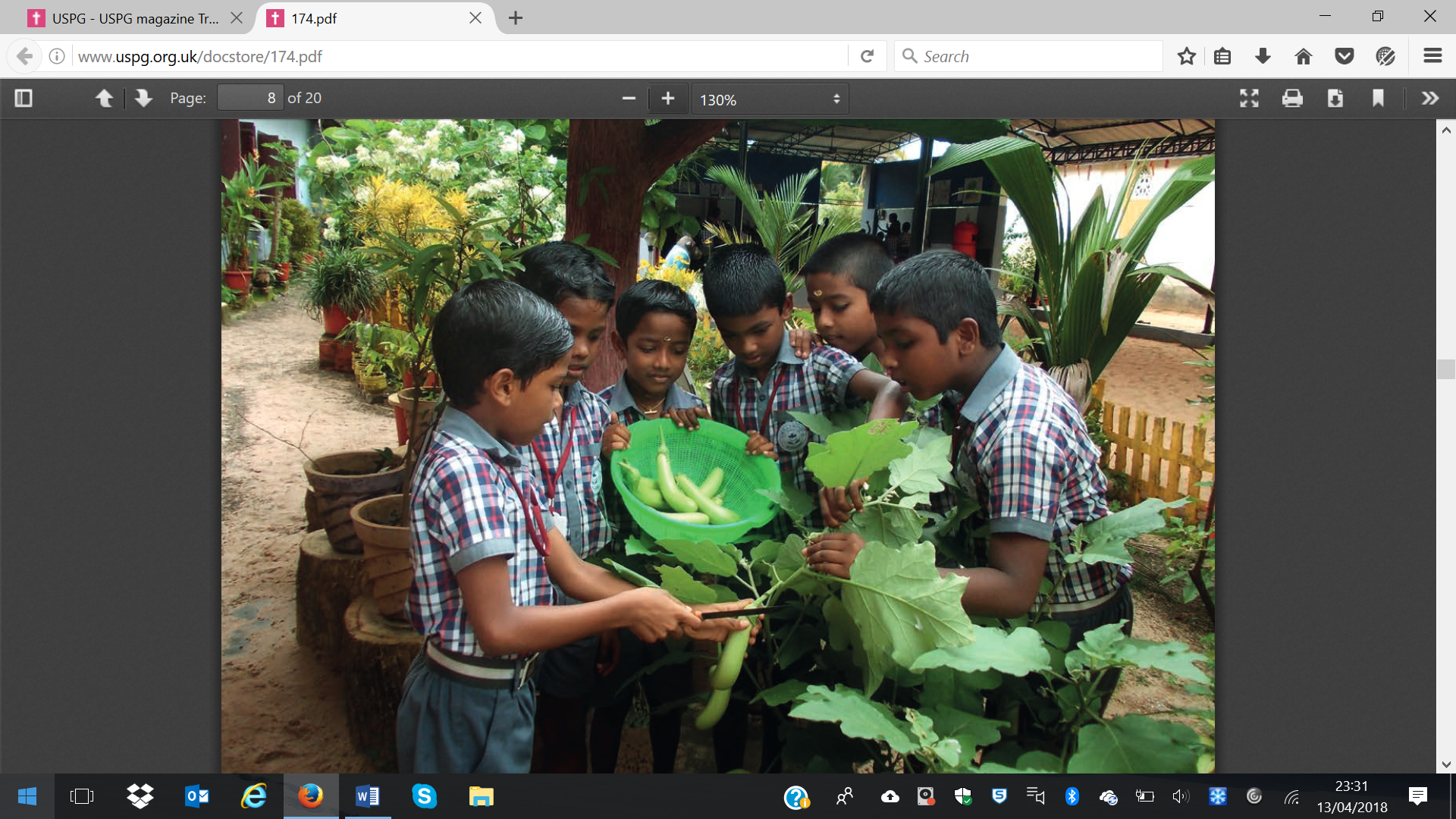 Leah Gordon/USPG
©2009-2018 hapciuMadam